POETRY
2
Poetry Activity 
Each person will receive a single stanza
You must read your stanza and try to match it up with your classmates in order to create the proper poem
Once you have found the rest of your poem (I will come around and check it), you and your group will have to attempt to put it in the proper order, analyze what you think the poet is trying to say and then come up with what you think the title might be. 
At the end, each group will read their poem, share the title they came up with and their analysis of the poem. 


All poems are between 3 and 5 stanzas 
There are 7 poems
3
There are 5 basic types of rhyme:
1. Masculine Rhyme: the rhyming of a single accented syllable (park/dark)
2. Feminine Rhyme (double rhyme): rhyme in which the accented syllables in two words are followed by identical unaccented syllables (turtle/fertile or drifting/lifting)
3. Slant Rhyme (half rhyme, imperfect rhyme, near rhyme): the final sound is the same, but the preceding sound is different (mouth/truth, trees/rows, replied/said)
4. Internal Rhyme: the rhyming of two or more words within a single line of poetry (Edgar Allan Poe’s “Once upon a midnight dreary, while I pondered weak and weary…”
5. End Rhyme: rhyming occurring at the ends of lines                                                                                            
            A speak that would have been beneath my sight
        	On any but a sheet so white 	- Robert Frost
4
Rhyme Scheme
Alternate rhyme: It is also known as ABAB rhyme scheme, it rhymes as “ABAB CDCD EFEF GHGH.”
Couplet: It contains two-line stanzas with the “AA” rhyme scheme, which often appears as “AA BB CC and DD…
Triplet: It often repeats like a couplet, uses rhyme scheme of “AAA.”
Enclosed rhyme: It uses rhyme scheme of “ABBA”
5
Monorhyme is the term used for poems that use just one rhyme throughout the entire poem, as in AAAA.
Simple 4-line rhyme follows a pattern of ABCB.
Chain rhyme describes rhyme schemes in which stanzas are linked together by rhymes that carry over from one stanza to the next, as in ABA BCB CDC.
6
Types of Poetry
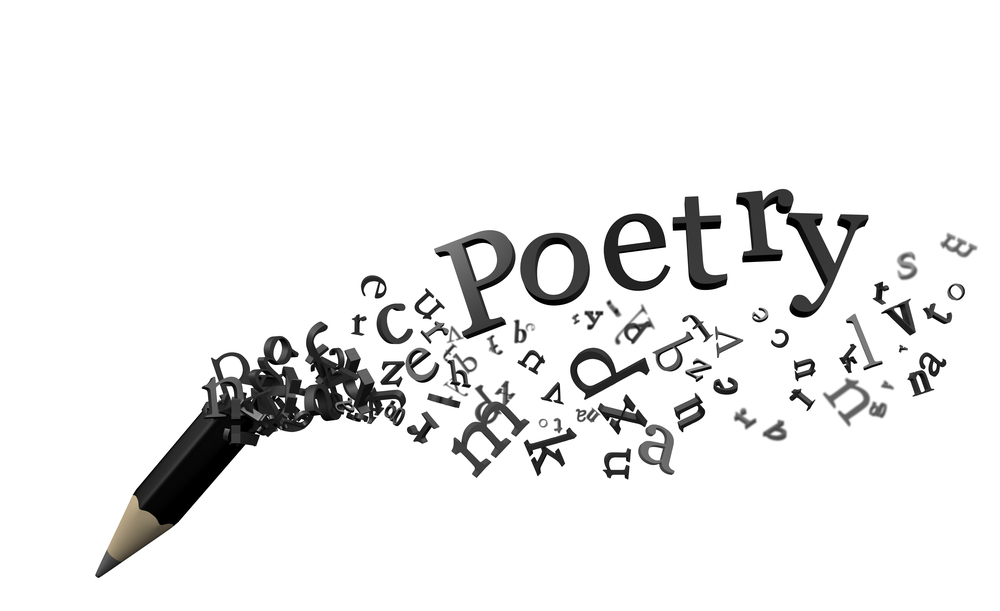 7
Sonnet
A sonnet contains 14 lines, typically with two rhyming stanzas known as a rhyming couplet at the end.
Written in iambic pentameter (a line of verse with five metrical feet, each consisting of one short (or unstressed) syllable followed by one long (or stressed) syllable)
8
Sonnet 55 - Shakespeare
Not marble, nor the gilded monumentsOf princes, shall outlive this powerful rhyme;But you shall shine more bright in these contentsThan unswept stone, besmeared with sluttish time.When wasteful war shall statues overturn,And broils root out the work of masonry,Nor Mars his sword, nor war's quick fire shall burn
9
The living record of your memory.'Gainst death, and all oblivious enmityShall you pace forth; your praise shall still find roomEven in the eyes of all posterityThat wear this world out to the ending doom.

So, till the judgment that yourself arise,You live in this, and dwell in lovers' eyes.
10
Limerick
A five-line witty poem with a distinctive rhythm. The first, second and fifth lines, the longer lines, rhyme. The third and fourth shorter lines rhyme. (A-A-B-B-A).
11
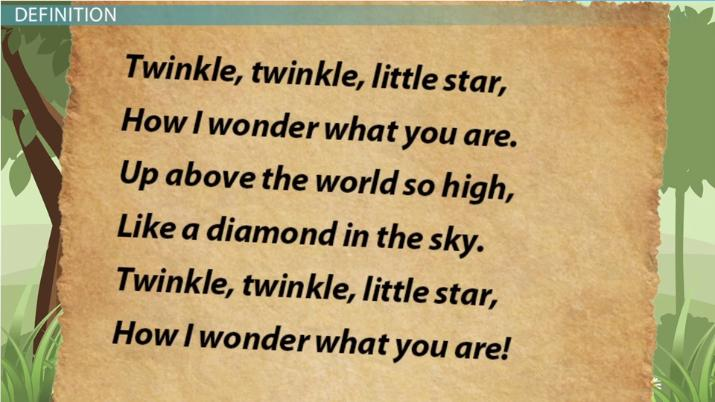 12
An infatuated man from Dover,was left by his imaginary lover.He pulled his hair,in sheer despair,forgetting a wig was his cover.
13
Ballad
A poem or song narrating a story in short stanzas. Traditional ballads are typically of unknown authorship, having been passed on orally from one generation to the next as part of the folk culture
In the English tradition, it usually follows a form of rhymed (abcb) quatrains alternating four-stress and three-stress lines.
Often seen as a romantic or slow song
14
Annabel Lee - Edgar Allen Poe
It was many and many a year ago, 
   In a kingdom by the sea, 
That a maiden there lived whom you may know 
   By the name of Annabel Lee; 
And this maiden she lived with no other thought 
   Than to love and be loved by me. 

I was a child and she was a child, 
   In this kingdom by the sea, 
But we loved with a love that was more than love— 
   I and my Annabel Lee— 
With a love that the wingèd seraphs of Heaven 
   Coveted her and me. 

. . .
15
Haiku
Haiku is a Japanese form of poetry which is composed of three non rhyming lines. 
The first and third lines have five syllables each and the second line has seven syllables.
16
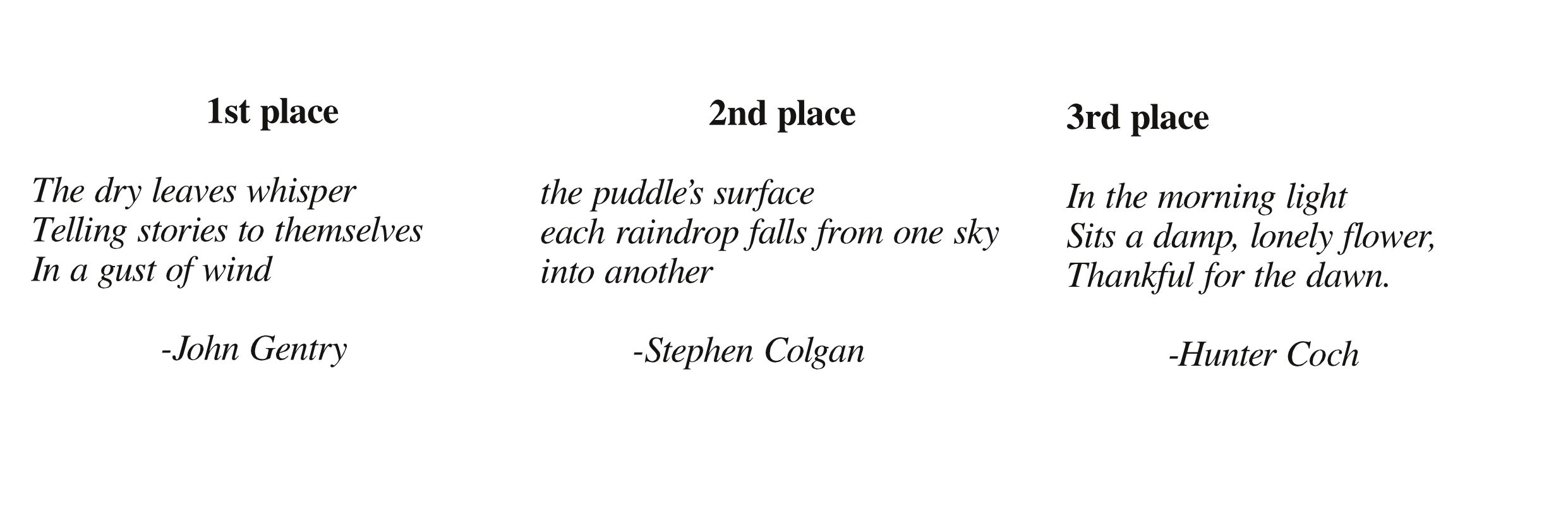 17
Epic Poem
Long Poems
Technically a type of narrative poem, which tells a story, epic poems usually tell the story of a mythical warrior and the great things that he accomplished in all of his journeys such as The Odyssey and The Iliad.
18
MOOD
is the feeling a piece of literature arouses in the reader: happy, sad, peaceful, etc. 
Mood is the overall feeling of the piece, or passage. It could be called the author’s. emotional-intellectual attitude toward the subject 
By choosing certain words rather than others and by weaving their connotations together, an author can give whole settings and scenes a kind of personality, or mood.
19
TP-CASTT
An acronym of steps used to analyze poetry.  The results of TP-CASTT can be used to write an essay.
The TP-CASTT process is comprised of 7 steps which should be completed in the order given.
Used to analyze poetry
20
Step 1: Title
Ponder the title before reading the poem - try to figure out what it will be about

Questions to ask yourself:
What predictions can I make about the poem?
What feelings can I connect to the poem’s title?
21
Step 2: Paraphrase
Paraphrase the literary meaning/plot of the poem.  A true understanding of the poem must evolve from comprehension or what’s going on in the poem.

Go through it line by line and translate
22
Step 3: Connotation
In poetry, connotation indicates that analyst should examine any and all poetic devices, focusing on how such devices contribute to the meaning, the effect, or both of a poem. 
Consider imagery, figurative language, symbolism, diction, point of view, and sound devices
You will link these considerations to the overall meaning.
23
Step 4: Attitude
Having examined the poem’s devices and clues closely, now explore the multiple attitudes that may be present in the poem.
Here you will describe the tone of the author and/or speaker (the tone is the author’s overall atitude to their topic)
24
Step 5: Shifts
Rarely does a poet begin and end the poetic experience in the same place.  Discovery of a poet’s understanding of an experience is critical to the understanding of the poem.  Trace the feelings of the speaker from the beginning to the end, paying particular attention to the conclusion

Note the shifts in the speaker’s attitude or emotion
25
How to search for shifts: 
1. Key words (but, yet, however, although)
2. Punctuation (dashes, periods, colons, ellipsis) 3. Stanza division
4. Changes in line or stanza length or both
5. Irony (sometimes irony hides shifts)
 6. Effect of structure on meaning
7. Changes in sound (rhyme) may indicate changes in meaning
8. Changes in diction (slang to formal language)
26
Step 6: Title (again)
Examine the title again, but this time on an interpretive level

Questions to ask yourself:
Why is the title “_____?”
What does this mean?
Step 7: Theme
27
Determine what the author is saying and wants me to learn and feel after reading the poem.
Identify the theme by recognizing the human experience, motivation, or condition suggested by the poem
This step, within itself, has a system:
1)Summarize the plot
2)List the subject (s) of the poem (moving from literal subjects to abstract concepts such as war, death, discovery)
3)Determine what the poet is saying about each subject.  Write a complete sentence, making a statement and point about the subject (s).
28
Slam Poetry
A poetry slam is a competition in which poets perform spoken word poetry.
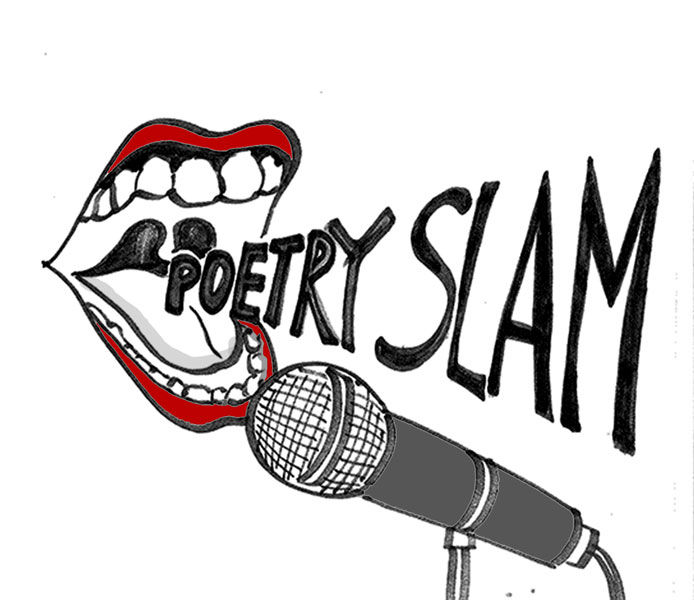 29
While listening and reading the following poems, use TP-CASTT.

Look at the title
Identify the speaker (it may change by stanza)
Identify literary elements (figures of speech, sound, etc.) 
Search for themes and meanings
30
Perfect by Maia Mayor

https://www.youtube.com/watch?v=u0HZZgxrmOU
Step 1: Based on the title, what do you think the poem is about?
31
Somewhere in America by Belissa Escobedo, Rhiannon McGavin, and Zariya Allen
https://www.youtube.com/watch?v=YshUDa10JYY
Step 1: Based on the title, what do you think the poem is about?
32
Who is the speaker?
33
TP-CASTT
Step 2: Paraphrase - are there any lines that were difficult to understand? Is there anything that needs to be translated?

Step 3: Connotation - look for figurative language, symbols, point of view, etc. Do they help or change the meaning of the poem? 

Step 4: Attitude - what is the speaker’s attitude towards her poem or subject? What does he tone imply about her feeling towards the subject? 

Step 5: Shifts - does the speaker change throughout the poem? What changes? 

Step 6: Look at the title again - does it change anything? Does it reaffirm what you thought? 

Step 7: Theme - summarize what the poem about? What do you think the speaker wants us to learn or leave with?
34
Take a stance on a controversial topic - discuss in groups
35
Listen to Maya Angelou’s “Still I Rise”


What do you think she is referring to? What will she rise from?
Sexism? Racism?
36
Shots Fired 


https://www.youtube.com/watch?v=x3YRJl2DjtM
37
Critique of an Author’s Style
What does that mean?
38
Definition of a Critique of an Author's Style
A genre of writing where you briefly summarise and critically evaluate a work or concept

Use your critical thinking and analyzing skills to look at the following poems
39
Author’s Style: 

The way he/she uses words to make ideas come to life on the page. Writer will have different features in their writing as it differs by person.

When “Author’s Style” is referred to, you should be looking for . . . 
Word choice
Sentence structure
Punctuation 
Tone (attitude)
Mood
Sensory language
Figurative language
Dialogue
Dialect 
Symbolism
40
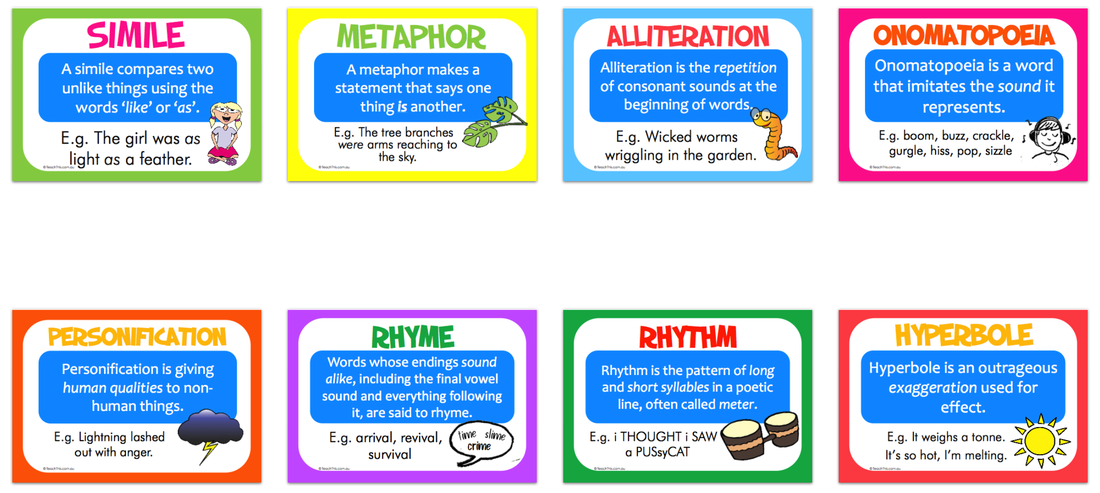 41
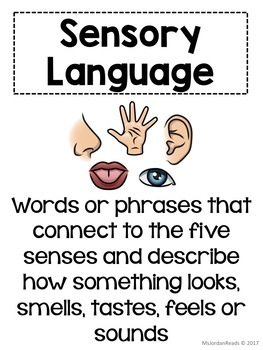 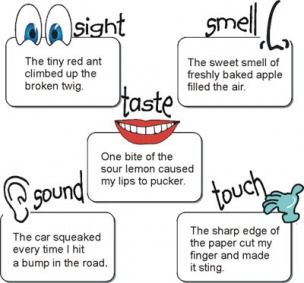 42
What you should look for?
The work’s subject and speaker
The work’s purpose (message), intended audience, creative style, language, figurative language, etc. 
Strengths and weaknesses of the work.
43
“The Raven” by Edgar Allan Poe
Once upon a midnight dreary, while I pondered, weak and weary,
Over many a quaint and curious volume of forgotten lore—
	While I nodded, nearly napping, suddenly there came a tapping,
As of some one gently rapping, rapping at my chamber door.
“’Tis some visitor,” I muttered, “tapping at my chamber door—
            Only this and nothing more.”
44
“Because I could not stop for death” By Emily Dickinson
Because I could not stop for Death –
He kindly stopped for me –
The Carriage held but just Ourselves –
And Immortality.
45
Home Street

Equator of my youth
from which I explored
every latitude
both north and south
I still gauge distance from your boulevards
especially when I fear
the man I have become
has stayed too far from
the boy who trembled there

- Gary Hyland
46
Elementary by G. Yamazawa
https://www.youtube.com/watch?v=YhFks8DV3Lo
47
My Hometown by Bruce Springsteen